KHỞI ĐỘNG
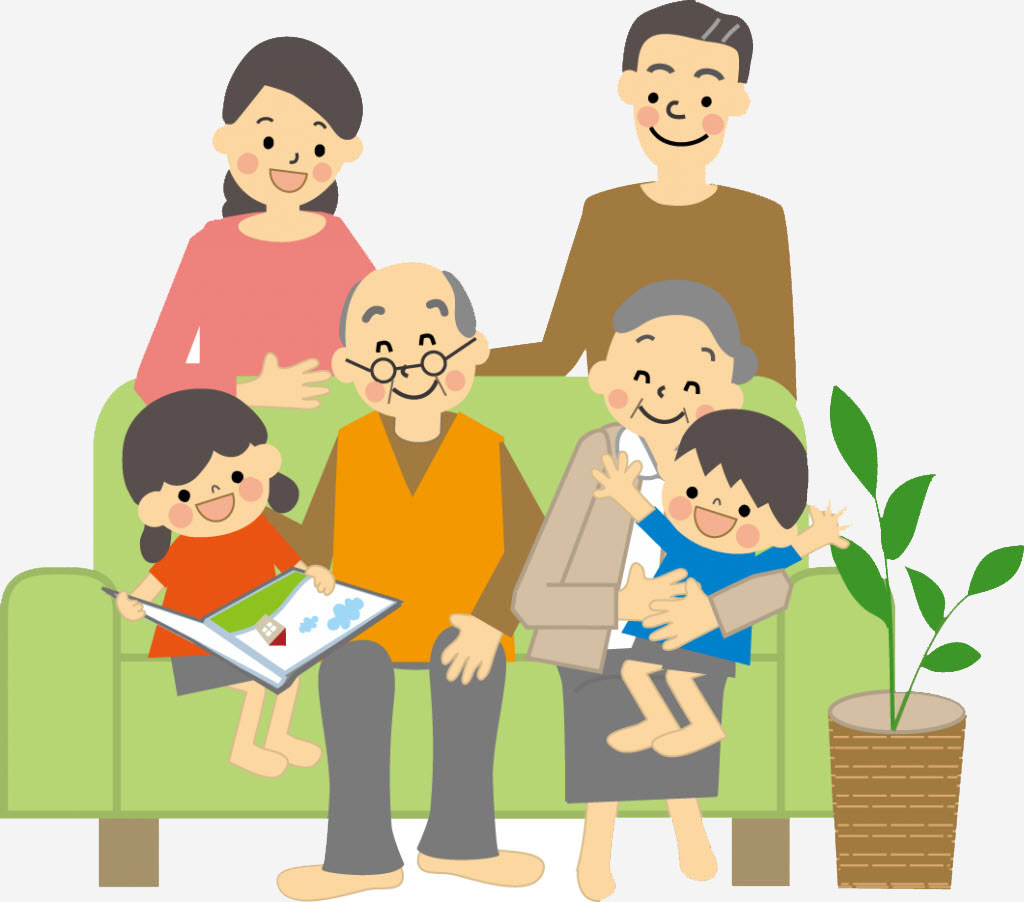 Bài 18:      MÓN QUÀ ĐẶC BIỆT
Tiết 1+2
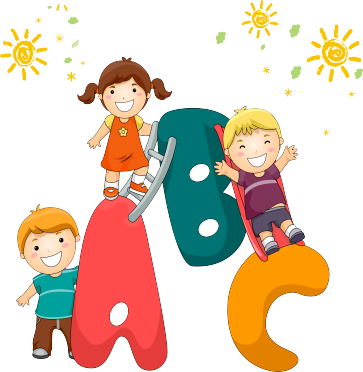 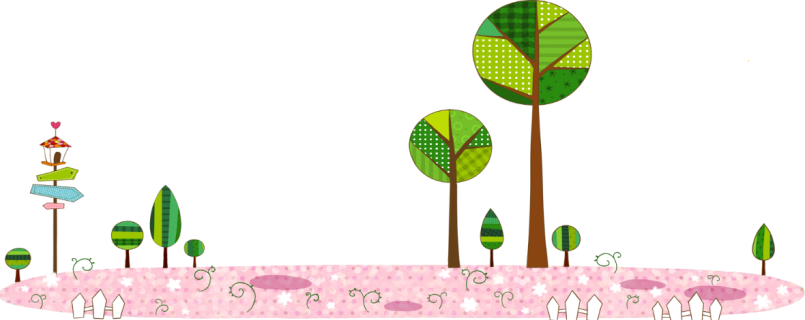 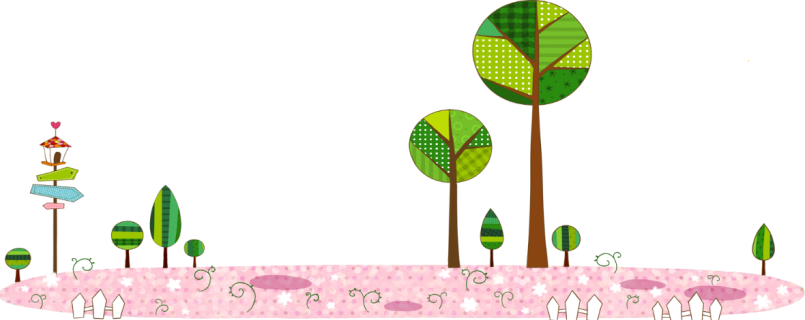 Đọc
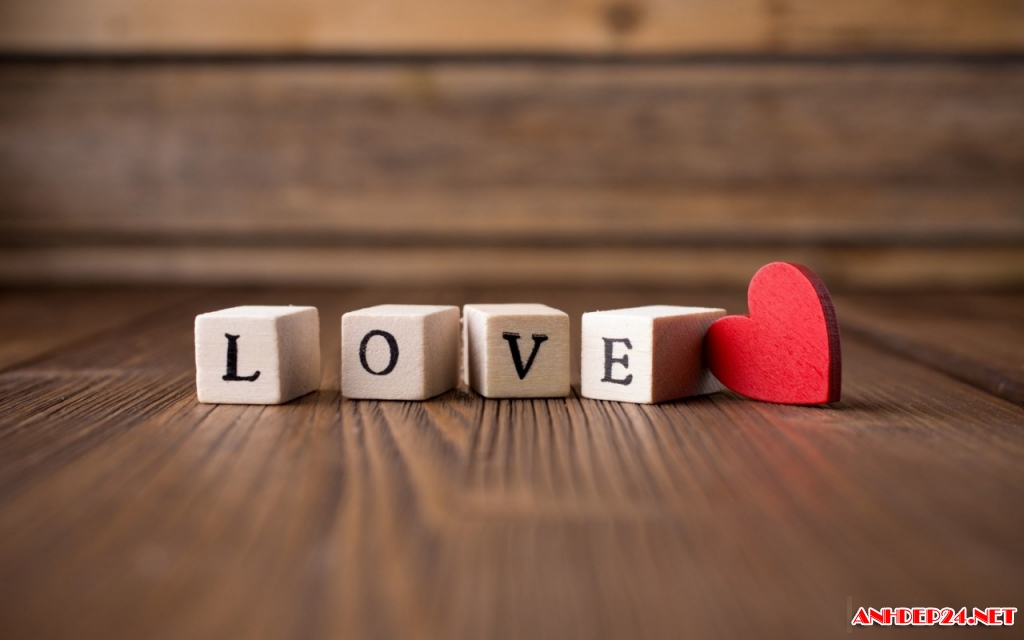 Cùng bạn nêu những việc làm thể hiện tình cảm yêu thương đối với người thân.
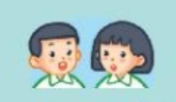 - Em chúc bố mẹ ngủ ngon mỗi tối. - Em quan tâm mẹ khi mẹ ốm. - Giúp đỡ bố mẹ những việc em có thể làm. - Em chơi với em bé để đỡ đần bố mẹ, em tự sắp xếp đồ đạc để không phiền bố mẹ.
MÓN QUÀ ĐẶC BIỆT
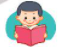 Đọc mẫu
Cả chiều, hai chị em hì hụi chuẩn bị quà sinh nhật cho bố. Tấm thiệp đặc biệt được chị nắn nót viết:
Bố: 
* Tính rất hiền                   * Ghét nói dối 
* Nói rất to                         * Nấu ăn không ngon  
* Ngủ rất nhanh                   *Yêu mẹ 
Ngắm nghía tấm thiệp, em băn khoăn: 
- Có khi chỉ viết điều tốt thôi. Chị xoá dòng “Nấu ăn không ngon” đi chị! 
- Ừ. Em thấy viết thế có ít quá không? 
- A, bố rất đẹp trai nữa ạ!
Chị cắm cúi viết thêm vào tấm thiệp. Quà “bí mật” tặng bố đã xong. 
Bố đang ngồi trước máy tính, mặt đăm chiêu. 
- Bố ơi... 
Bố nhìn hai chị em. 
- Hai chị em sao thế? 
- Chúng con... 
- Chúc mừng sinh nhật bố!
 Hai chị em hồi hộp nhìn bố. Bố ngạc nhiên mở quà, đọc chăm chú. Rồi bố cười giòn giã: 
 - Ngạc nhiên chưa? Hai chị em tặng bố. Còn tiết lộ bí mật bố nấu ăn không ngon nữa.
Chị nhìn em. Em nhìn chị. Cả hai nhìn tấm thiệp. Thôi, quên xoá dòng “Nấu ăn không ngon” rồi. Mắt chị rơm rớm. Nhưng bố đã choàng tay ôm hai chị em vào lòng:
- Cảm ơn hai con. Đây là món quà đặc biệt nhất bố được nhận đấy. Bố muốn thêm một ý nữa là: Bố rất yêu các con.
  Ừ nhỉ, sao cả hai chị em đều quên. Ba bố con cười vang cả nhà.
(Phong Điệp)
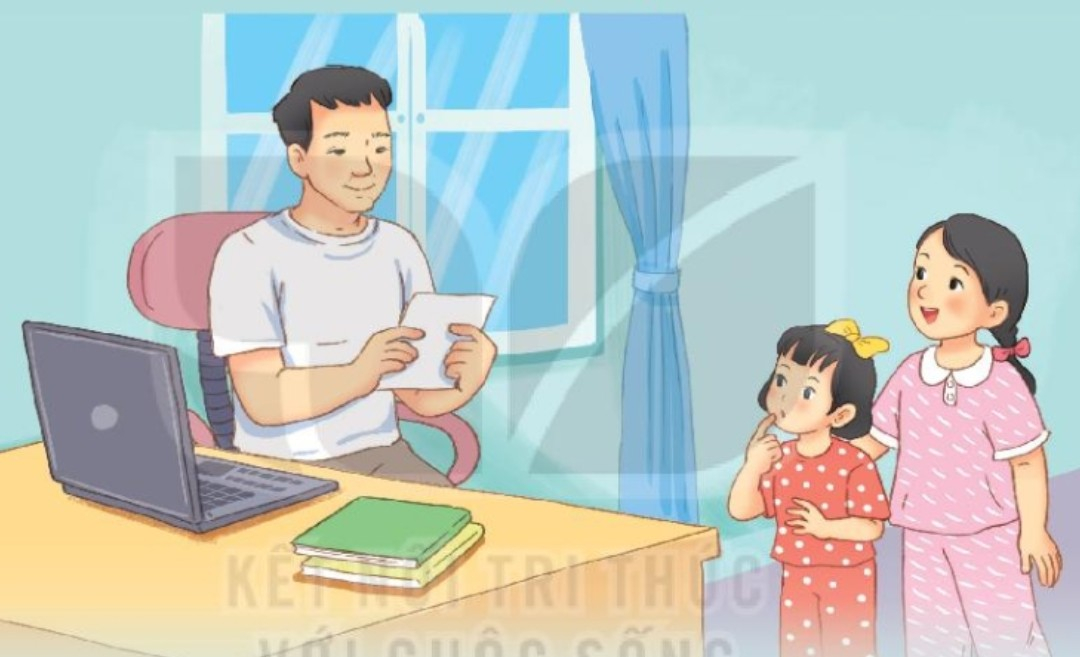 MÓN QUÀ ĐẶC BIỆT
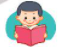 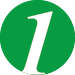 Cả chiều, hai chị em hì hụi chuẩn bị quà sinh nhật cho bố. Tấm thiệp đặc biệt được chị nắn nót viết:
Bố: 
* Tính rất hiền                   * Ghét nói dối 
* Nói rất to                         * Nấu ăn không ngon  
* Ngủ rất nhanh                   *Yêu mẹ 
Ngắm nghía tấm thiệp, em băn khoăn: 
- Có khi chỉ viết điều tốt thôi. Chị xoá dòng “Nấu ăn không ngon” đi chị! 
- Ừ. Em thấy viết thế có ít quá không? 
- A, bố rất đẹp trai nữa ạ!
Chị cắm cúi viết thêm vào tấm thiệp. Quà “bí mật” tặng bố đã xong. Bố đang ngồi trước máy tính, mặt đăm chiêu. 
- Bố ơi... 
Bố nhìn hai chị em. 
- Hai chị em sao thế? 
- Chúng con... 
- Chúc mừng sinh nhật bố!
 Hai chị em hồi hộp nhìn bố. Bố ngạc nhiên mở quà, đọc chăm chú. Rồi bố cười giòn giã: 
 - Ngạc nhiên chưa? Hai chị em tặng bố. Còn tiết lộ bí mật bố nấu ăn không ngon nữa.
Chị nhìn em. Em nhìn chị. Cả hai nhìn tấm thiệp. Thôi, quên xoá dòng “Nấu ăn không ngon” rồi. Mắt chị rơm rớm. Nhưng bố đã choàng tay ôm hai chị em vào lòng:
- Cảm ơn hai con. Đây là món quà đặc biệt nhất bố được nhận đấy. Bố muốn thêm một ý nữa là: Bố rất yêu các con.
  Ừ nhỉ, sao cả hai chị em đều quên. Ba bố con cười vang cả nhà.
(Phong Điệp)
Bài có mấy đoạn?
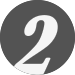 MÓN QUÀ ĐẶC BIỆT
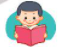 Cả chiều, hai chị em hì hụi chuẩn bị quà sinh nhật cho bố. Tấm thiệp đặc biệt được chị nắn nót viết:
Bố: 
* Tính rất hiền                   * Ghét nói dối 
* Nói rất to                         * Nấu ăn không ngon  
* Ngủ rất nhanh                   *Yêu mẹ 
Ngắm nghía tấm thiệp, em băn khoăn: 
- Có khi chỉ viết điều tốt thôi. Chị xoá dòng “Nấu ăn không ngon” đi chị! 
- Ừ. Em thấy viết thế có ít quá không? 
- A, bố rất đẹp trai nữa ạ!
Chị cắm cúi viết thêm vào tấm thiệp. Quà “bí mật” tặng bố đã xong.
1
Đọc nối tiếp đoạn
Bố đang ngồi trước máy tính, mặt đăm chiêu. 
- Bố ơi... 
Bố nhìn hai chị em. 
- Hai chị em sao thế? 
- Chúng con... 
- Chúc mừng sinh nhật bố!
 Hai chị em hồi hộp nhìn bố. Bố ngạc nhiên mở quà, đọc chăm chú. Rồi bố cười giòn giã: 
 - Ngạc nhiên chưa? Hai chị em tặng bố. Còn tiết lộ bí mật bố nấu ăn không ngon nữa.
Chị nhìn em. Em nhìn chị. Cả hai nhìn tấm thiệp. Thôi, quên xoá dòng “Nấu ăn không ngon” rồi. Mắt chị rơm rớm. Nhưng bố đã choàng tay ôm hai chị em vào lòng:
- Cảm ơn hai con. Đây là món quà đặc biệt nhất bố được nhận đấy. Bố muốn thêm một ý nữa là: Bố rất yêu các con.
  Ừ nhỉ, sao cả hai chị em đều quên. Ba bố con cười vang cả nhà.
(Phong Điệp)
2
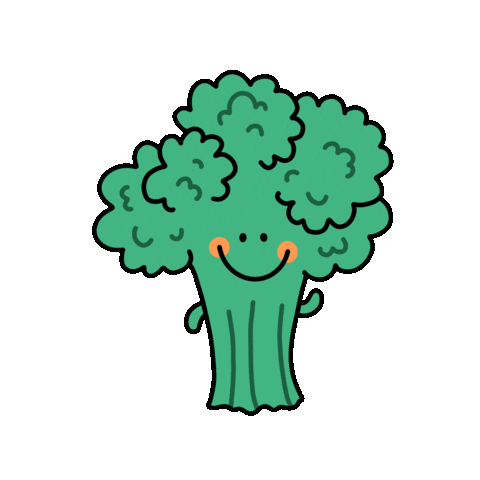 LUYỆN ĐỌC TỪ KHÓ
ĐỌC
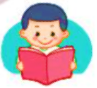 - hì hụi
- nắn nót
- băn khoăn
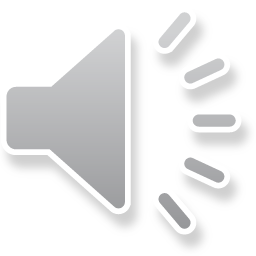 Luyện đọc câu
ĐỌC
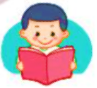 Nhưng bố đã choàng tay ôm hai chị em vào lòng:
TỪ NGỮ
- Hì hụi:
gợi tả dáng vẻ làm một việc gì đó một cách khó nhọc, kiên nhẫn.
- Đăm chiêu:
có vẻ mặt suy nghĩ, băn khoăn về một điều gì đó.
- Rơm rớm:
ứa nước mắt như sắp khóc.
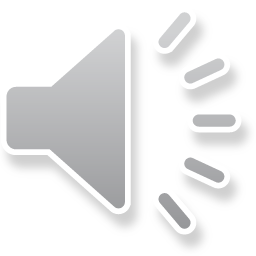 1. Đọc cho nhau nghe theo nhóm đôi
2. Đọc thi giữa các nhóm
3. Đọc đồng thanh cả lớp
TRẢ LỜI CÂU HỎI
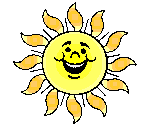 1. Hai chị em đã viết gì trong tấm thiệp tặng bố?
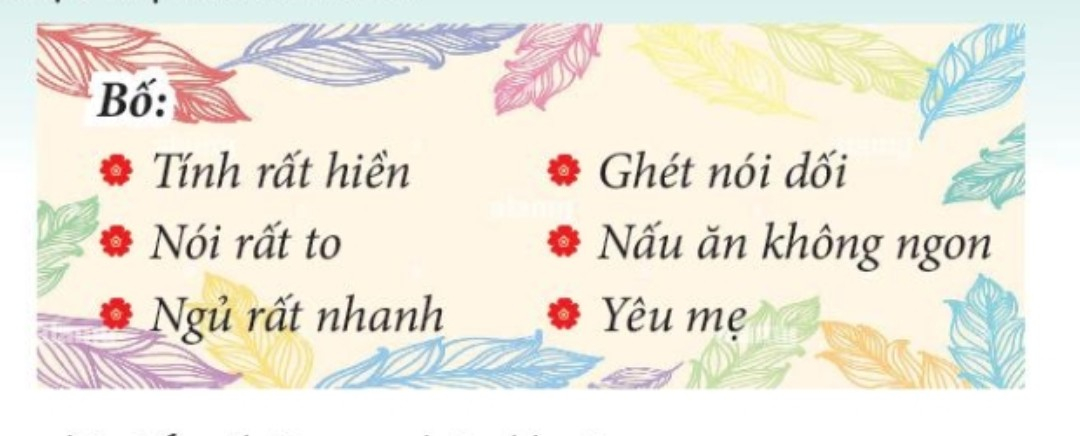 TRẢ LỜI CÂU HỎI
Từ nào dưới đây thể hiện cảm xúc của bố khi nhận quà của hai chị em? 


a. băn khoăn
b. đăm chiêu
c. hồi hộp
d. ngạc nhiên
2
d
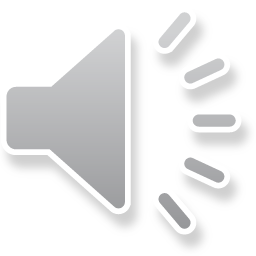 TRẢ LỜI CÂU HỎI
3.Vì sao bố rất vui khi nhận quà mà người chị lại rơm rớm nước mắt?
Hai chị em muốn xóa dòng Bố nấu ăn không ngon, nhưng lại quên xóa.
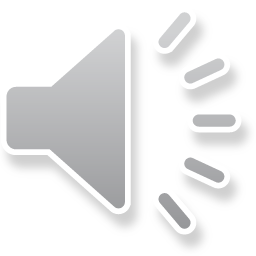 4. Bố đã làm gì để hai chị em cảm thấy rất vui?
Bố đã cảm ơn hai chị em vì món quà với bố là đặc biệt. Bố rất yêu hai chị em.
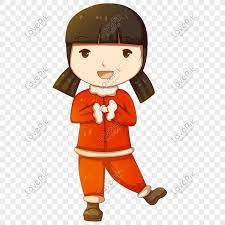 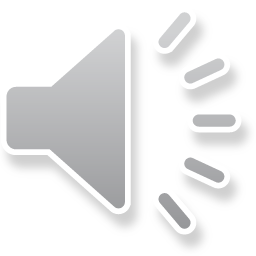 5. Em thích nhất chi tiết nào trong câu chuyện trên? Vì sao?
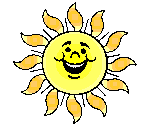 Qua bài đọc, em hiểu được điều gì?
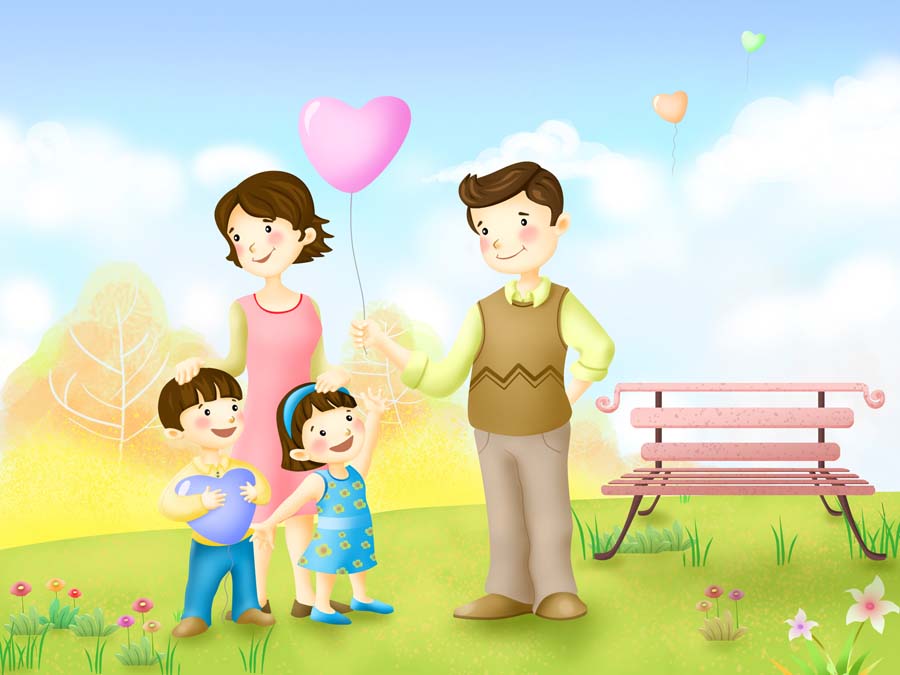 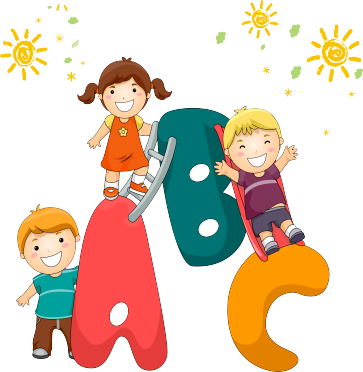 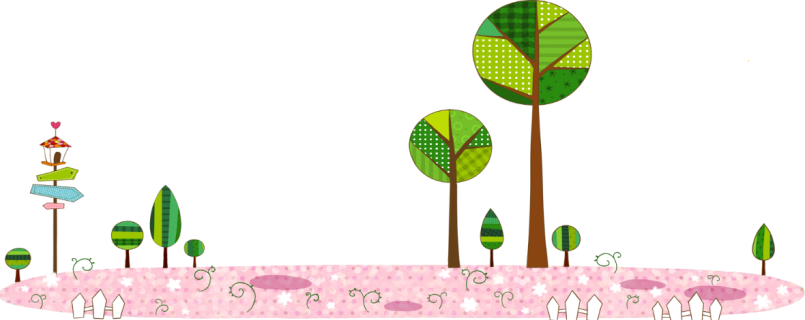 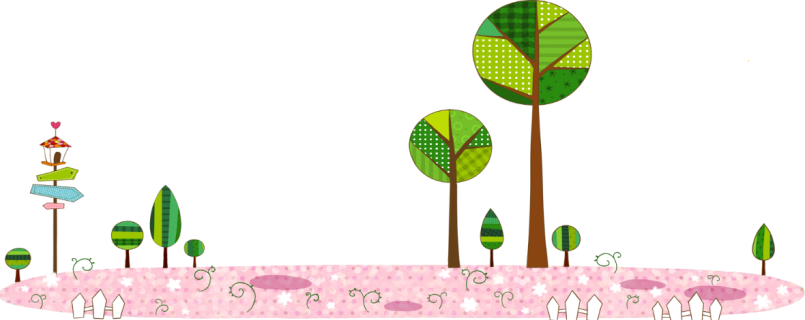 LUYỆN ĐỌC LẠI
MÓN QUÀ ĐẶC BIỆT
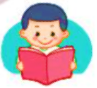 Cả chiều, hai chị em hì hụi chuẩn bị quà sinh nhật cho bố. Tấm thiệp đặc biệt được chị nắn nót viết:
Bố: 
* Tính rất hiền                   * Ghét nói dối 
* Nói rất to                         * Nấu ăn không ngon  
* Ngủ rất nhanh                   *Yêu mẹ 
Ngắm nghía tấm thiệp, em băn khoăn: 
- Có khi chỉ viết điều tốt thôi. Chị xoá dòng “Nấu ăn không ngon” đi chị! 
- Ừ. Em thấy viết thế có ít quá không? 
- A, bố rất đẹp trai nữa ạ!
Chị cắm cúi viết thêm vào tấm thiệp. Quà “bí mật” tặng bố đã xong. Bố đang ngồi trước máy tính, mặt đăm chiêu. 
- Bố ơi... 
Bố nhìn hai chị em. 
- Hai chị em sao thế? 
- Chúng con... 
- Chúc mừng sinh nhật bố!
 Hai chị em hồi hộp nhìn bố. Bố ngạc nhiên mở quà, đọc chăm chú. Rồi bố cười giòn giã: 
 - Ngạc nhiên chưa? Hai chị em tặng bố. Còn tiết lộ bí mật bố nấu ăn không ngon nữa.
Chị nhìn em. Em nhìn chị. Cả hai nhìn tấm thiệp. Thôi, quên xoá dòng “Nấu ăn không ngon” rồi. Mắt chị rơm rớm. Nhưng bố đã choàng tay ôm hai chị em vào lòng:
- Cảm ơn hai con. Đây là món quà đặc biệt nhất bố được nhận đấy. Bố muốn thêm một ý nữa là: Bố rất yêu các con.
  Ừ nhỉ, sao cả hai chị em đều quên. Ba bố con cười vang cả nhà.
(Phong Điệp)
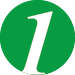 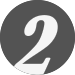 BÀI 18
BÀI 1
MÓN QUÀ ĐẶC BIỆT
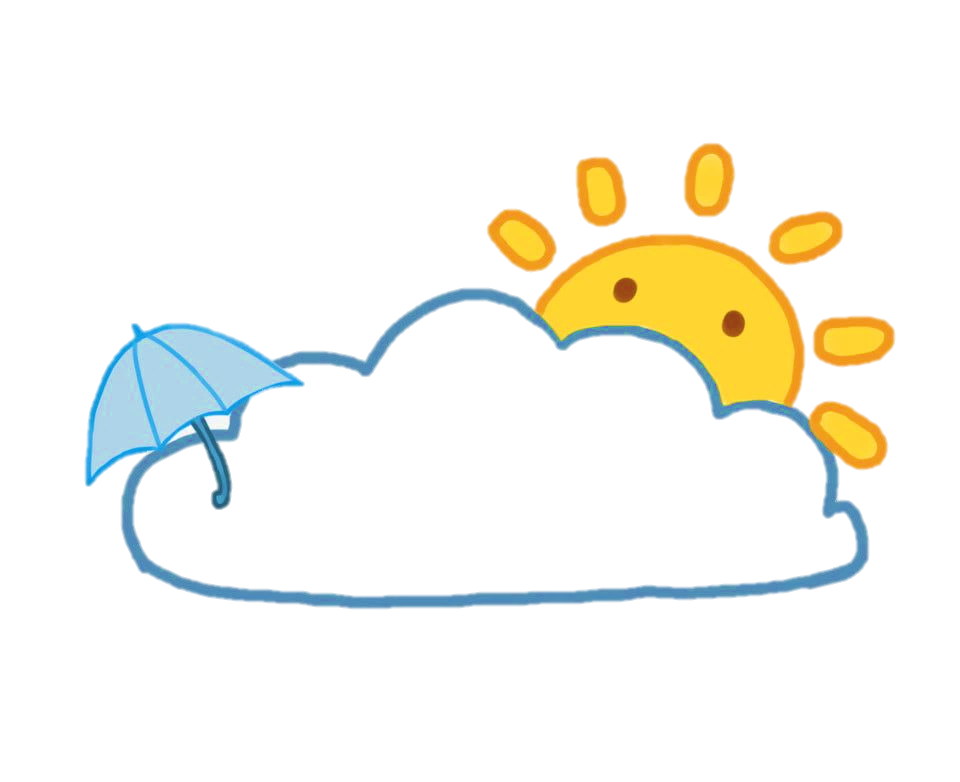 TIẾT 1 – 2
VIẾT
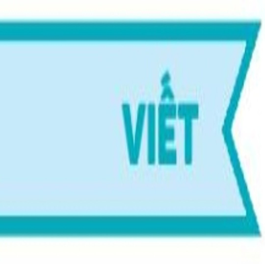 ÔN VIẾT CHỮ HOA G, H
Viết chữ hoa H (cỡ nhỏ)
Viết chữ hoa G (cỡ nhỏ)
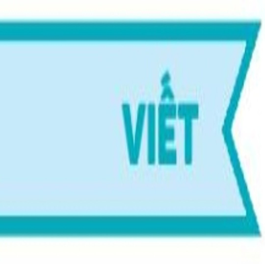 VIẾT TÊN RIÊNG
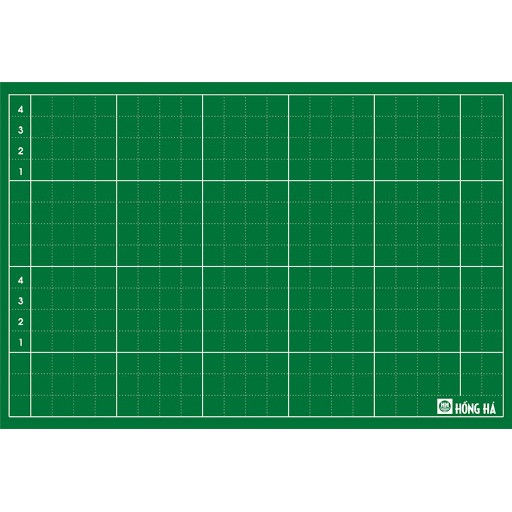 Hà Giang
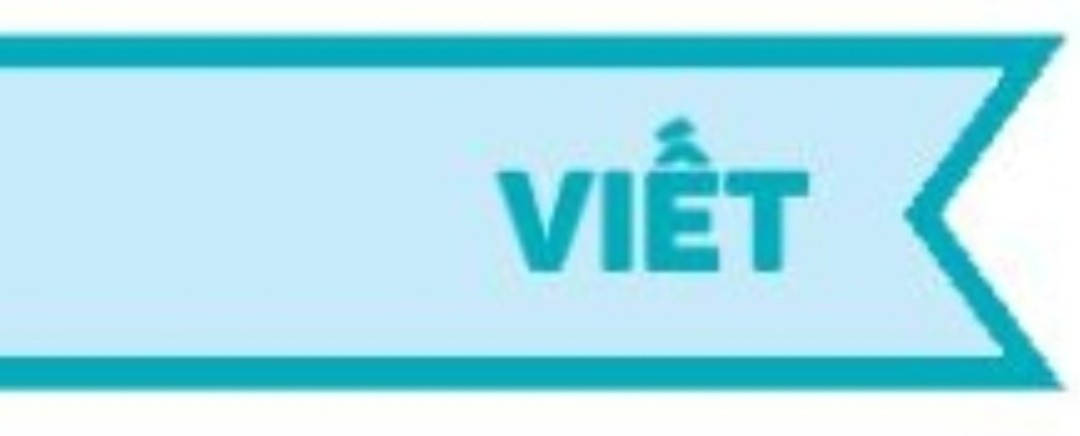 VIẾT CÂU ỨNG DỤNG
a. Chữ cái nào được viết hoa? 

b. Khoảng cách giữa các chữ ghi tiếng như thế nào?

c. Những chữ cái nào cao 2.5 li ?
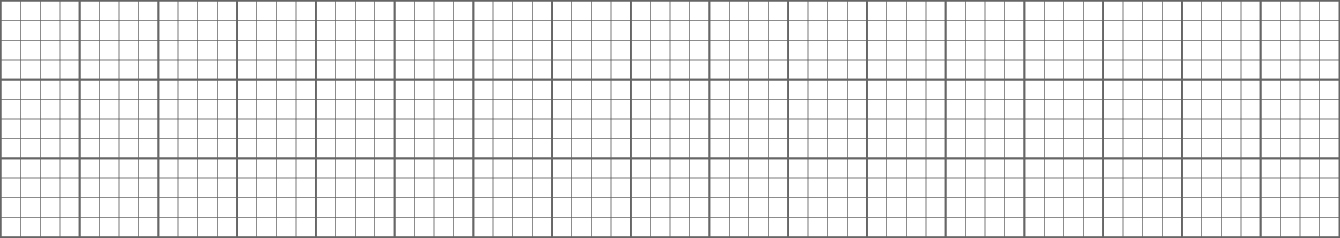  Chữ K, H, G
Kìa Hà Giang đó sương giăng trắng
 Khoảng cách giữa các chữ ghi tiếng là 1 con chữ o.
Hoa gạo bừng lên, sông hiện ra.
 Chữ H, K, G, b, h, l, g
Củng cố bài
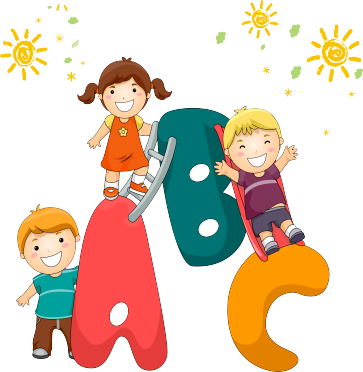 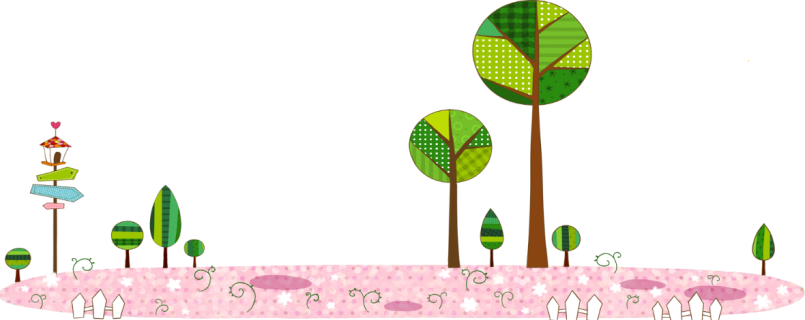 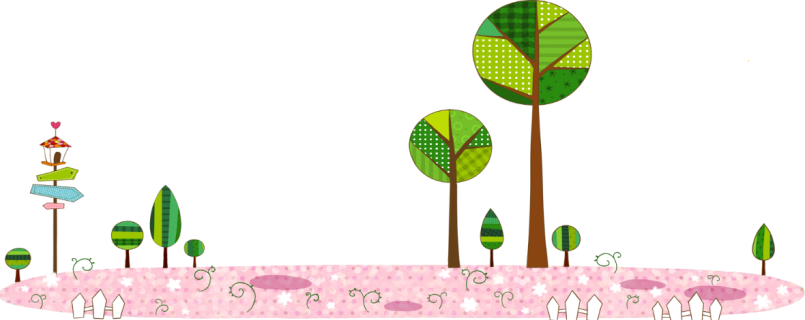